When Two Transitions Converge: 
Integrating Externally-Financed Health Programs While Gearing Up for NCD

January 29th, 2019
Bangkok, Thailand
2)
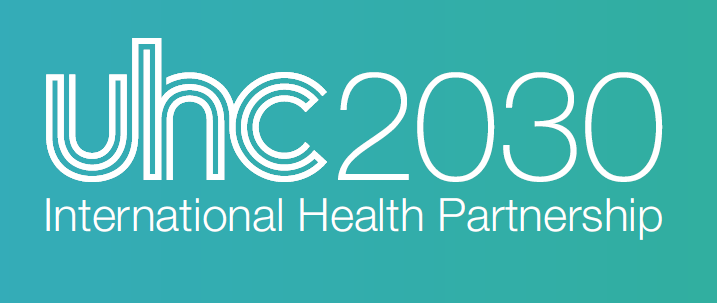 NCDs through Universal Health Coverage lens:
What does it mean?
Why does it matter?
Midori de Habich
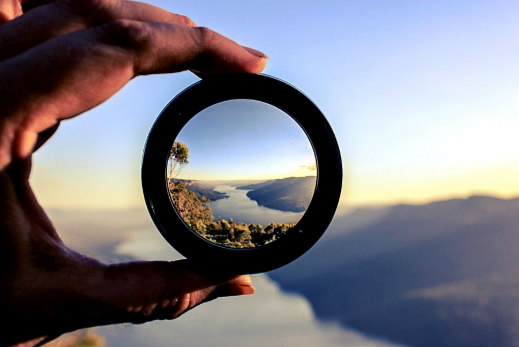 UHC
Universality.

UHC
Health, not only health services.

UHC
Coverage: the entitlements.
UHC
Universality.

UHC
Health actions (not only individual health services)

UHC
Coverage as  entitlements.
Through the UHC lens
Through the UHC lens: 
the attributes of the health system
Move towards universality
The ‘universal´ principle as an aspirational guiding principle. 
 
Entails context-specific pathways to gradual progress over long periods.  

Macroeconomic and fiscal constraints <-> institutional/
organizational constraints.

Progressive realization needs to make the maximum use of available resources (reduce fragmentation, duplication, waste, corruption).
Increase effective health “actions”
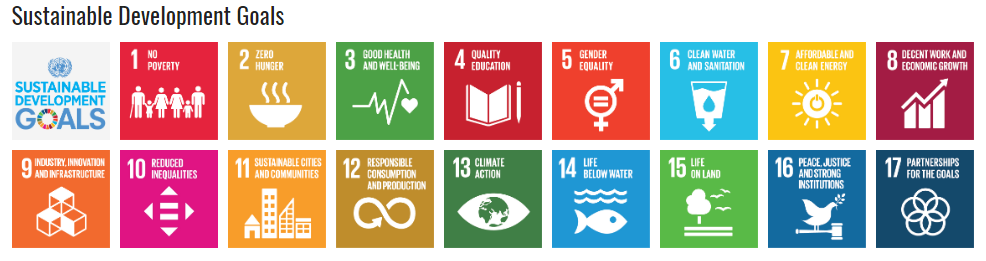 Determinants of health
Multisectorality
[Water and Sanitation]
Coverage: expand entitlements
In whichever way, countries and their people define their own pathways towards UHC in terms of:
Population coverage
Health “service” coverage
Financial protection
These are to be understood as the definition of entitlements.

Moving towards UCH implies increasing rights to health.
Clearly not only a health issue (less so, a medical issue) but an ongoing social and political construct.
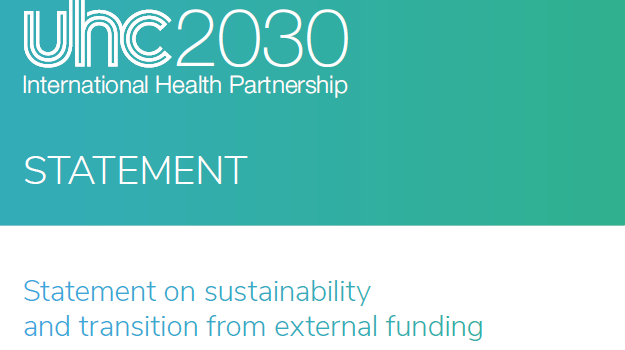 Working Group on 
Sustainability, 
Transition and 
Health System
Strengthening
Statement on sustainability
and transition form external funding
https://www.uhc2030.org/fileadmin/uploads/uhc2030/Documents/About_UHC2030/UHC2030_Working_Groups/2017_Transition_working_group_docs/UHC2030_Statement_on_sustainability_and_transition_Oct_2018.pdf
National
ownership
National
ownership
Working
together
Working
together
Efficiency
Results
Efficiency
The Statement
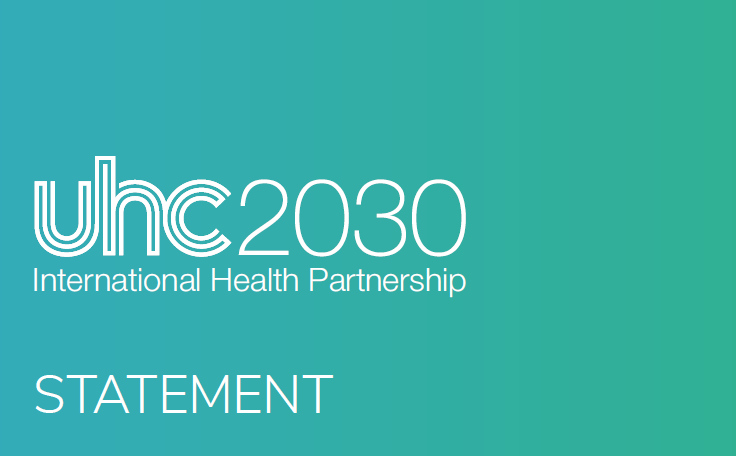 Thank you